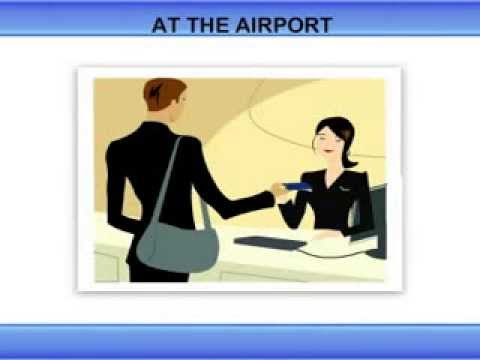 Basic comversation:Make conversation at the airportIndicator: Students’ are able to make conversation at the airport
CONVERSATION AT THE AIRPORT(CHECK IN DIALOGUE)
A: Can I see your ticket and pasport:
B:Certainly. There you are. 
A: Ok. Thank you.How many suitcases will you be checking in?
B: Ah.Just one suitcase.
A: Did you pack your bag yourself.
B: Yes,I did.
A: Do you have a electrical goods?
B: No.
A: Ok.Do you like a window or aisle seat?
B: A window seat please.
A: Ok. This is your seat number and departure gate. You can go straight through the departure lounge.Enjoy your flight!
B: Ok. Thank you
Exercise:
Complete this following conversation:
	Anto: May I ......your........
	Tine:..................... Here ...... Are.
	Anto: Ok. Thank you.
2. Make other conversation at the airport and practice in front of your class!
Thank you 
&
Good Luck